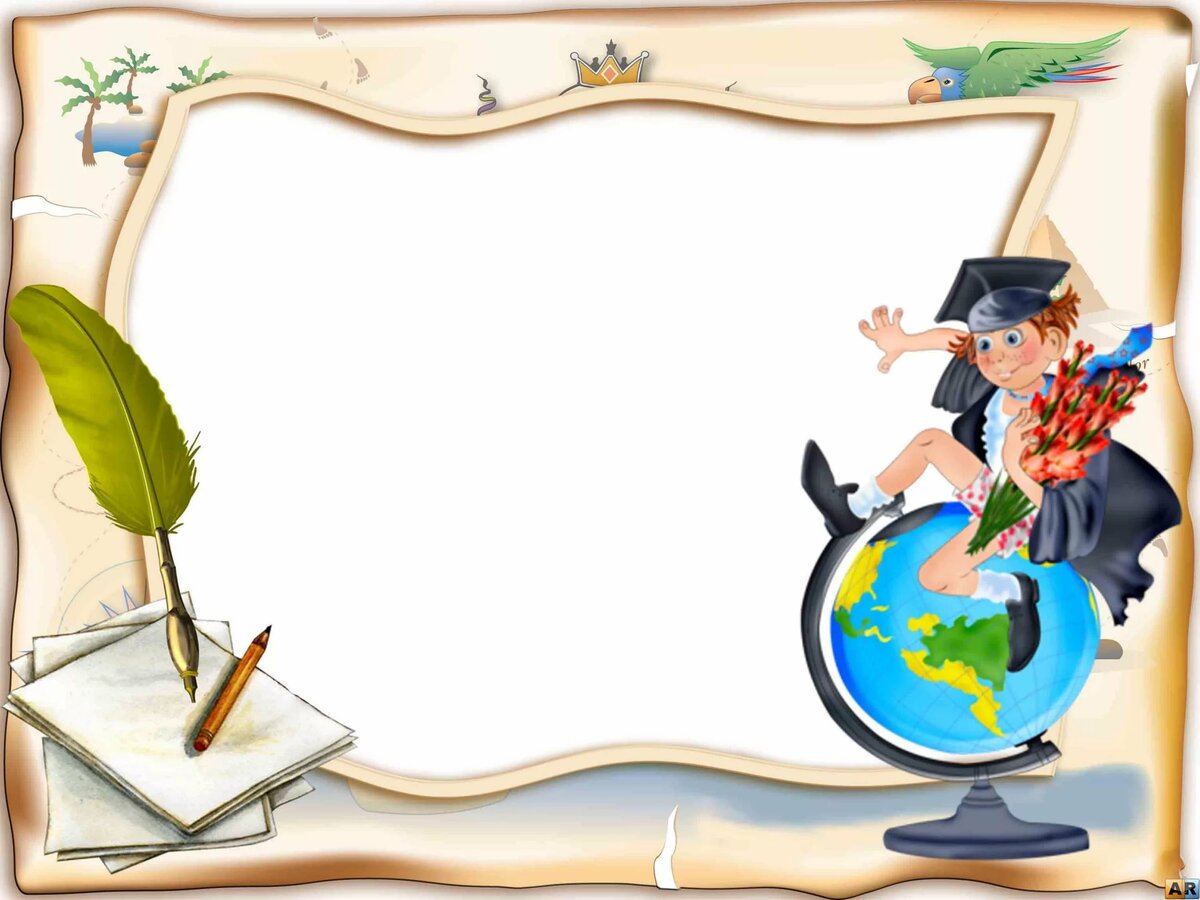 Эпиграф игры:
Жизнь прекрасна хотя бы потому, 
что есть возможность путешествовать.
Н.М.Пржевальский.
«Путешествие  в  Географию»
(Урок-игра)
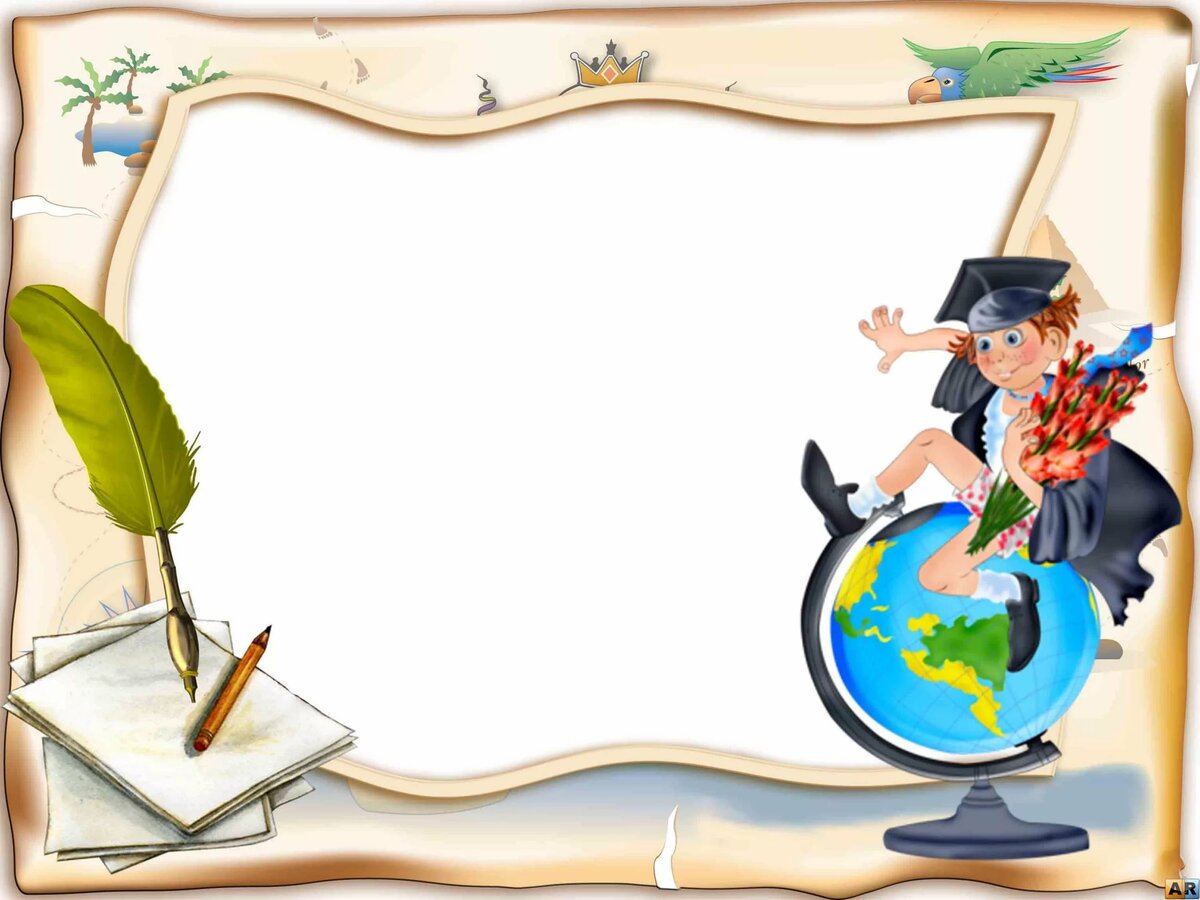 1. Станция «География на 100».
 Отгадайте слова, являющиеся географическими понятиями, названиями и именами, в которых есть числительное 100.
_ _ СТО _  -  сторона света. 
_ СТО _  -  начало реки. 
СТО _ _ _ _  -  главный город страны. 
_ _ _ _ СТО _ _ _ _  -  героический город в Крыму. 
_ _ _ _ _ _ _ СТО _  -  город РФ, порт на Тихом океане. 
_ _ _ СТО _ _ _  -  имя мореплавателя, открывшего Америку. 
_ _ _ _ _ _ СТО _  -  фамилия исследователя, открывшего водопад Виктория, одноимённый город в  Замбии.
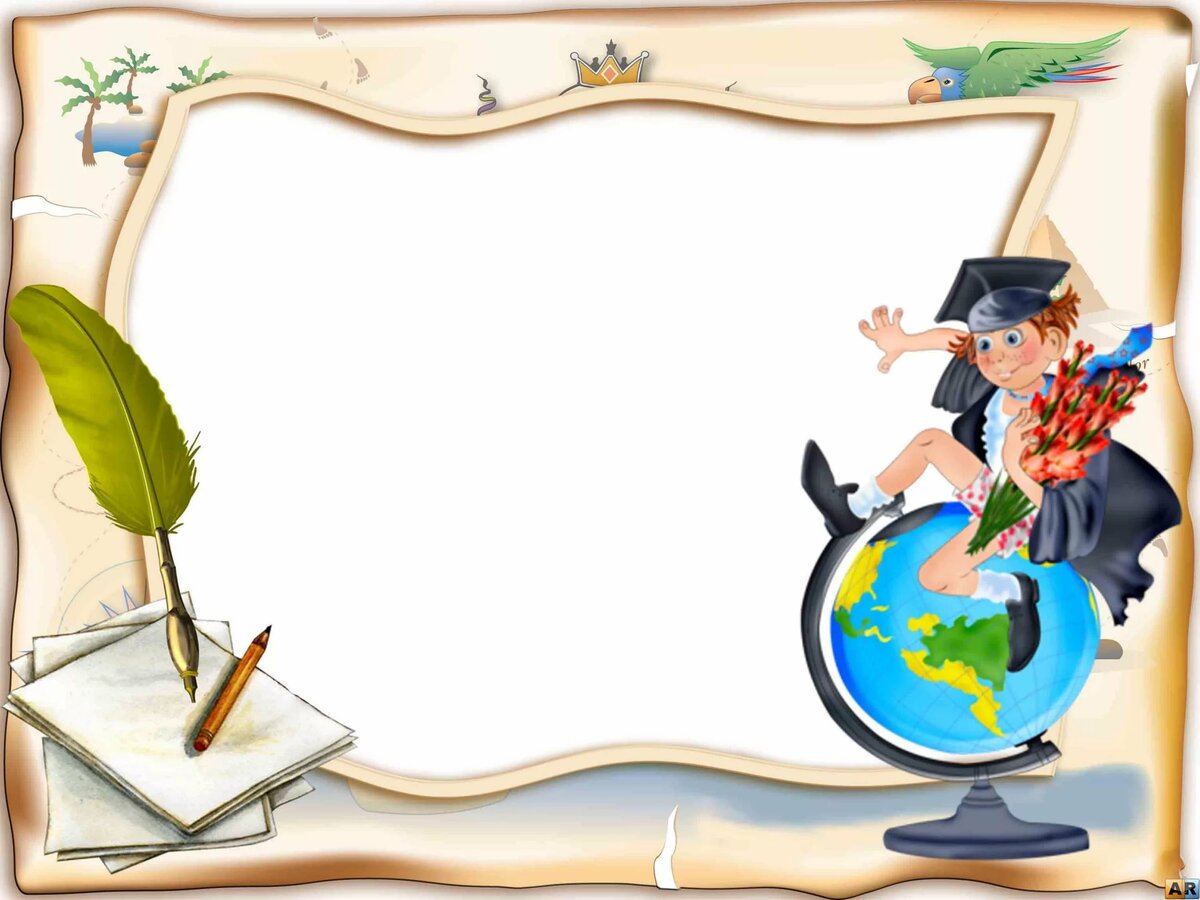 2.Станция «По следам опытных туристов».
Изобразите путь туриста  условными знаками.
Турист вышел из дома и пошёл по грунтовой дороге мимо ветряной мельницы. Дальше его  путь к  лагерю шёл через  луг. Он подошел к смешанному лесу. Узкая тропинка привела его на перепутье, откуда направо шла грунтовая дорога, ведущая к реке, налево – полевая дорога к болоту, а прямо – тропа к роднику. Он пошёл по грунтовой дороге и подошёл к небольшой реке, которую перешёл по  деревянному мосту. От него по грунтовой дороге он подошёл к фруктовому саду, пройдя, его он вышел к лагерю.
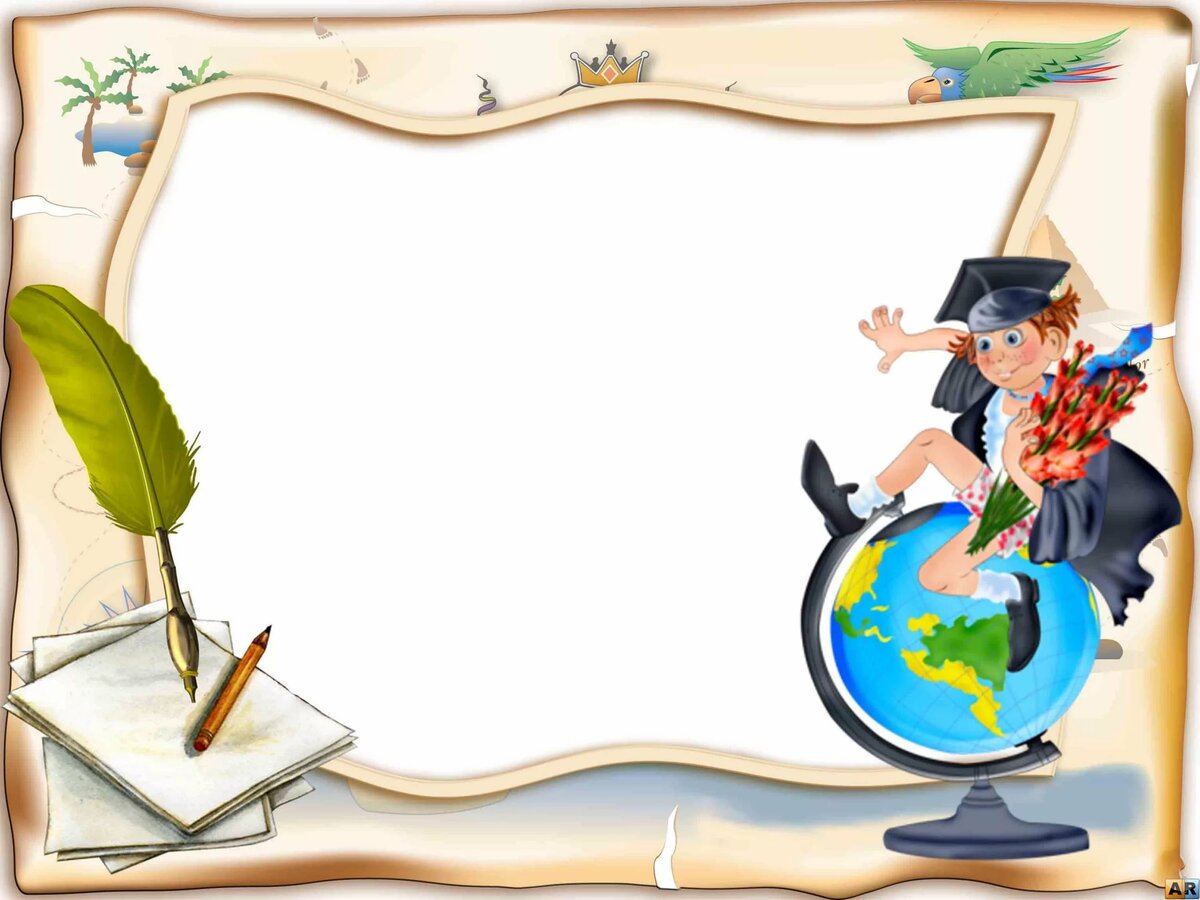 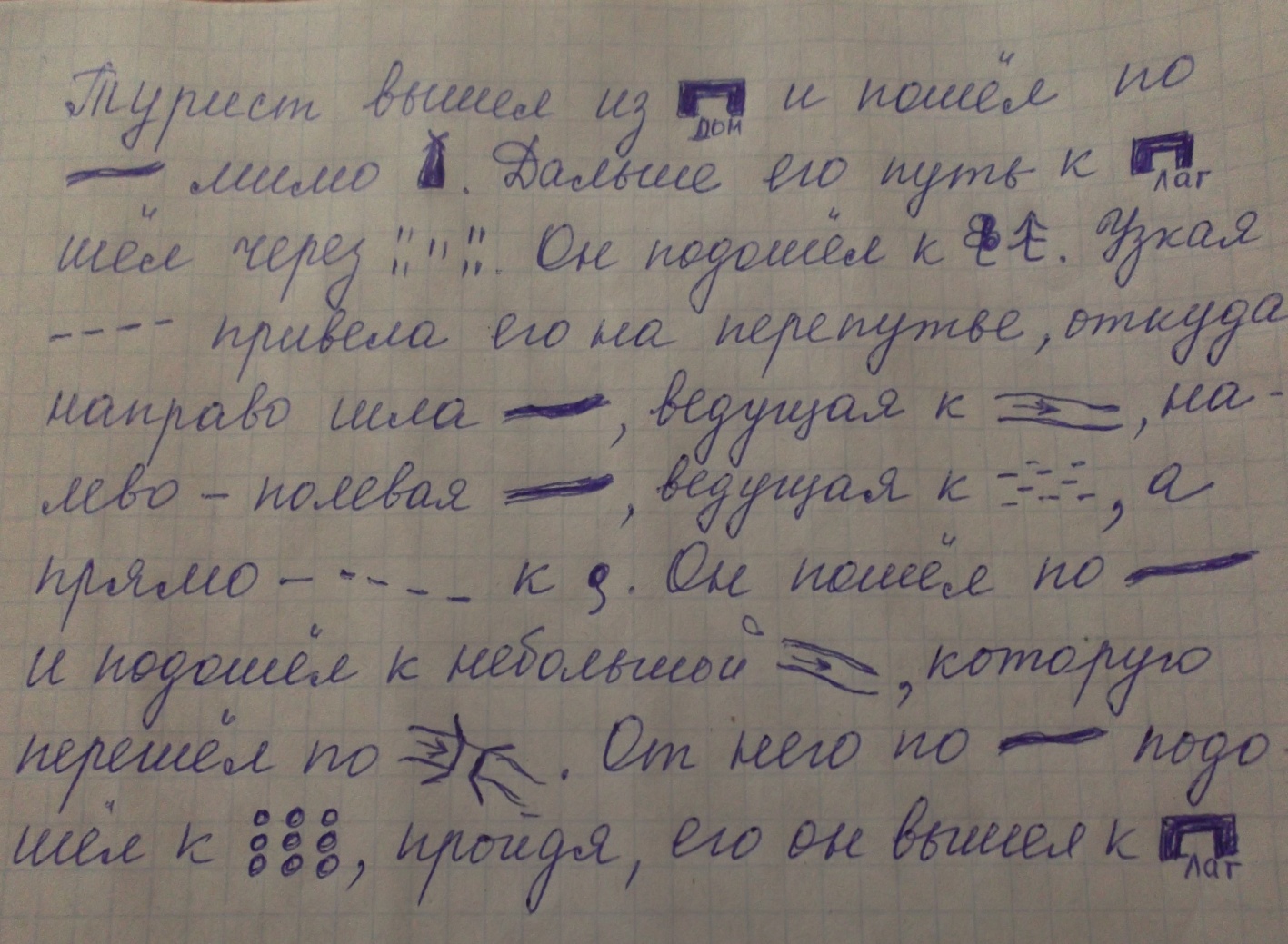 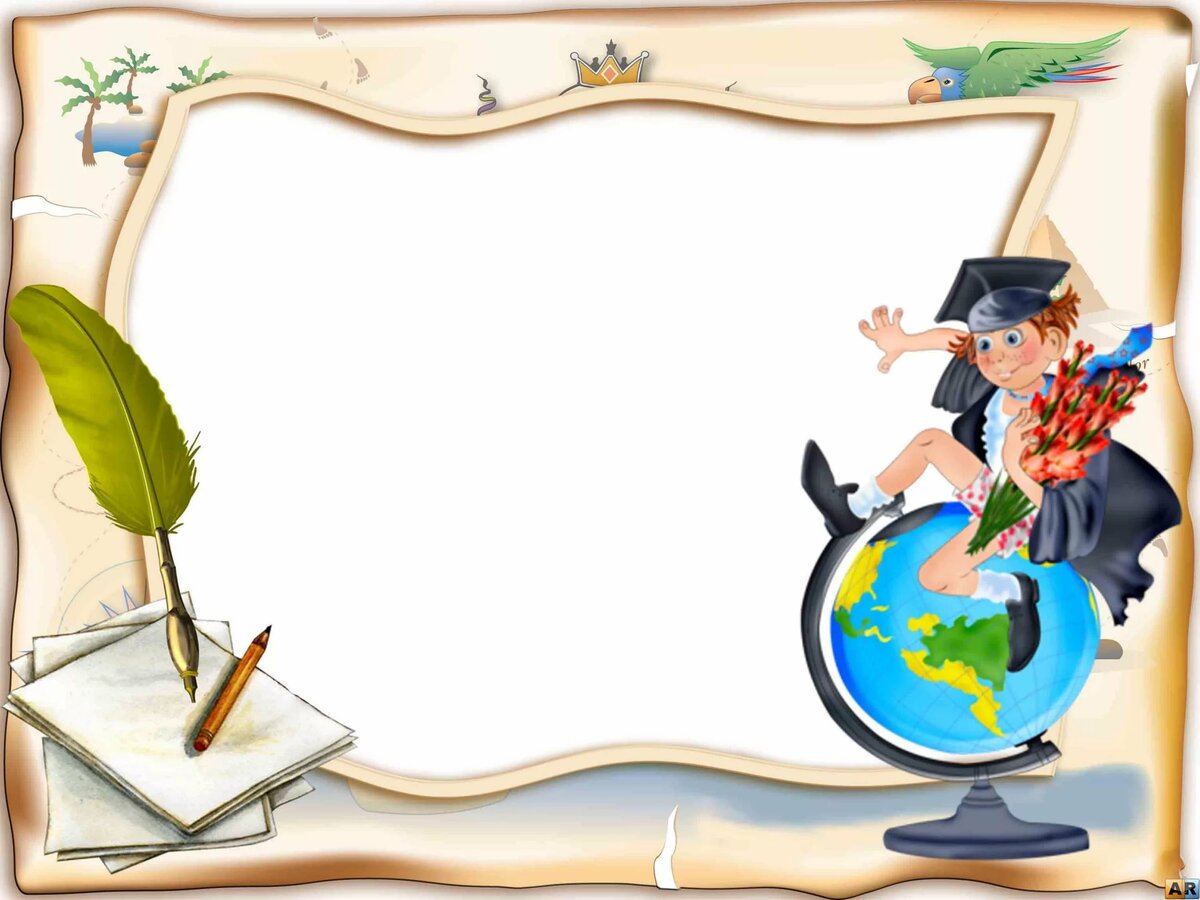 3.Станция «Кто это? Что это?»
Магеллан –
Каспийское –
Анды -
Волга – 
Сахара –
Гималаи –
Евразия –







Тихий –
Гренландия –
Байкал –
Черное –
Ниагарский –
Колумб –
Аравийский -
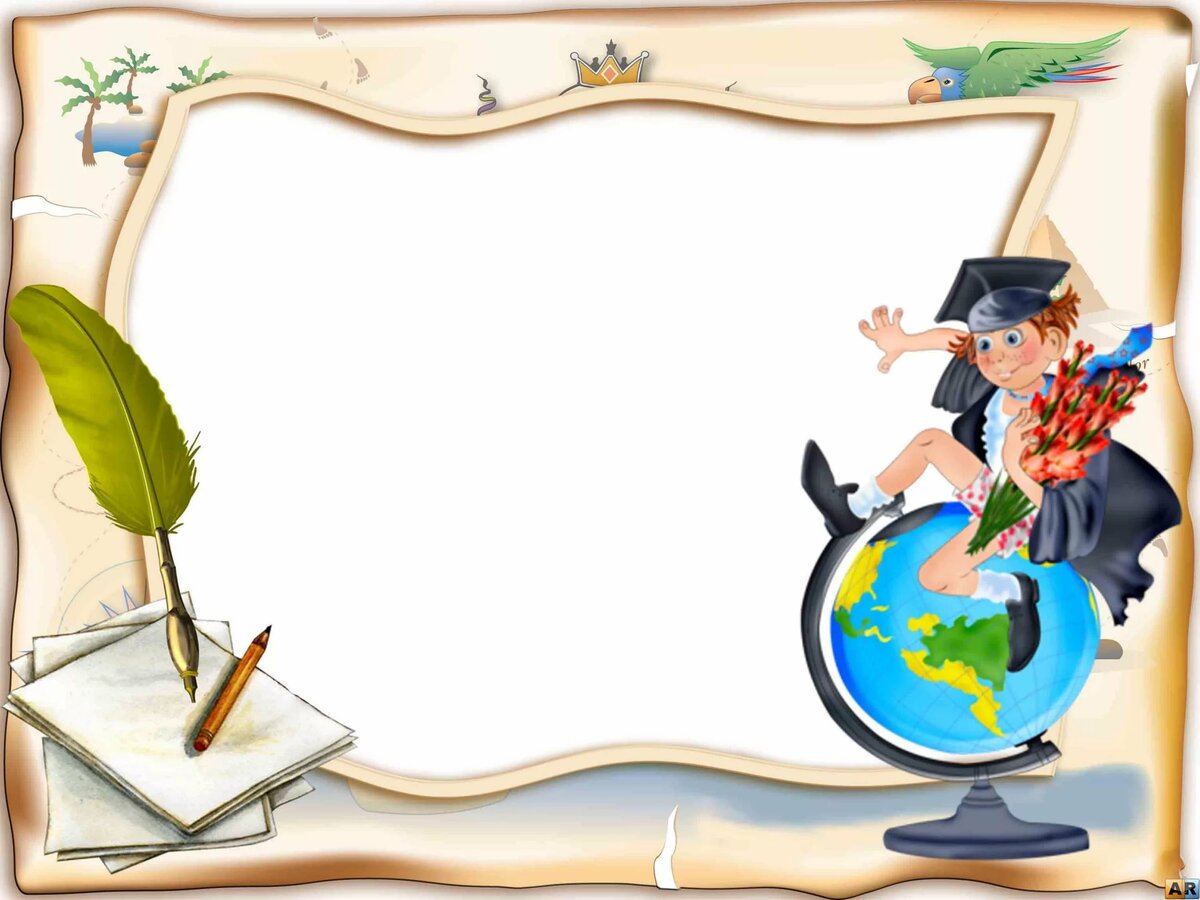 Физкультминутка
Раз – подняться, потянуться,Два – нагнуться, разогнуться,Три – в ладоши, три хлопка,Головою три кивка.На четыре – руки шире,Пять – руками помахать,Шесть – на место тихо сесть.
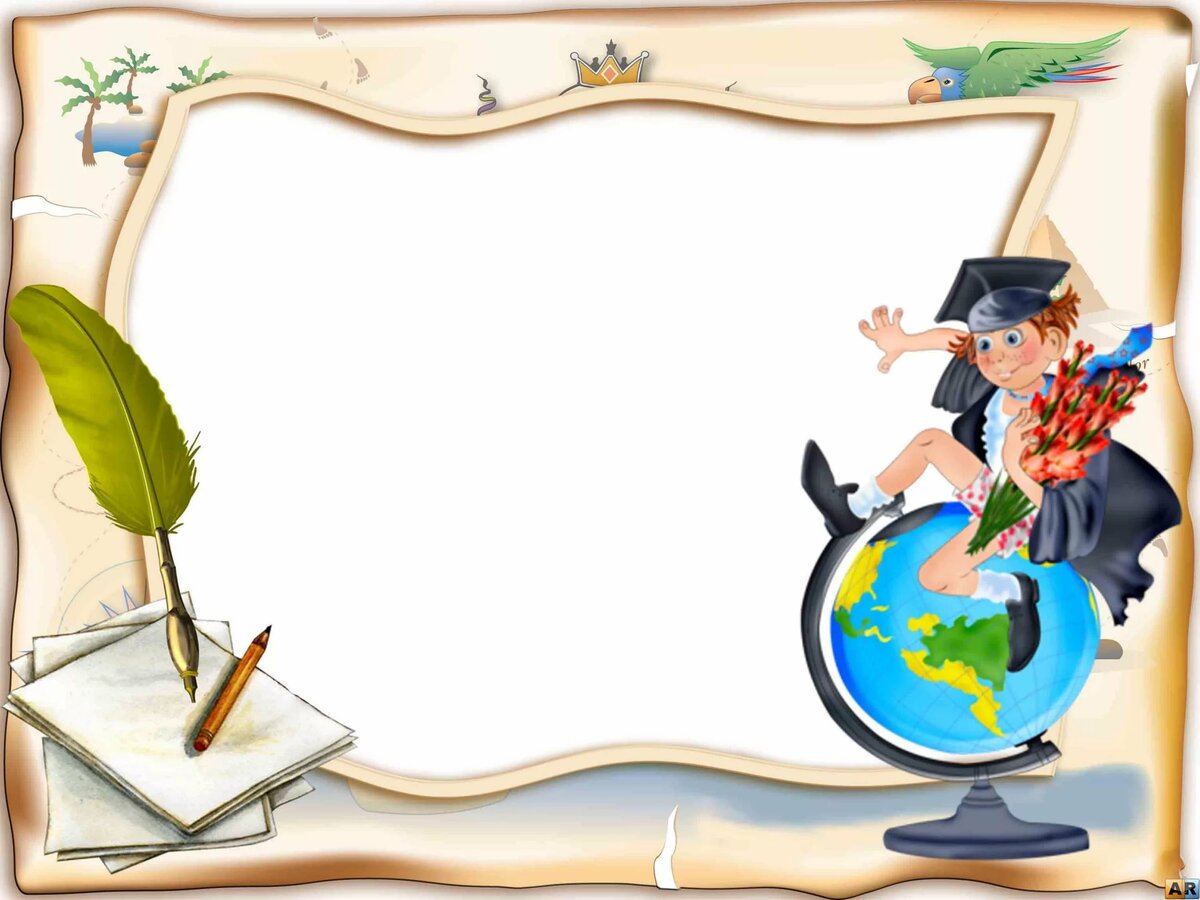 «Кот в мешке»
Соберите  пазл. ????????
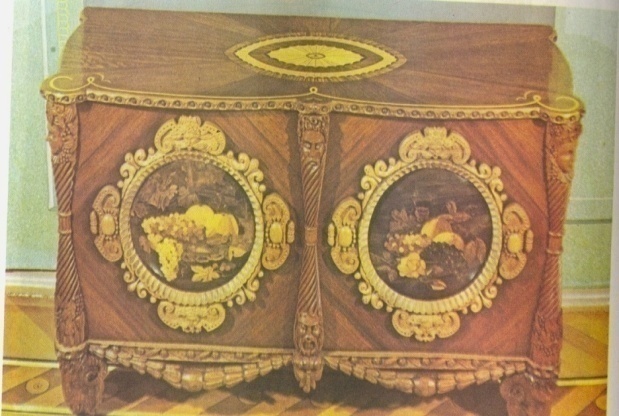 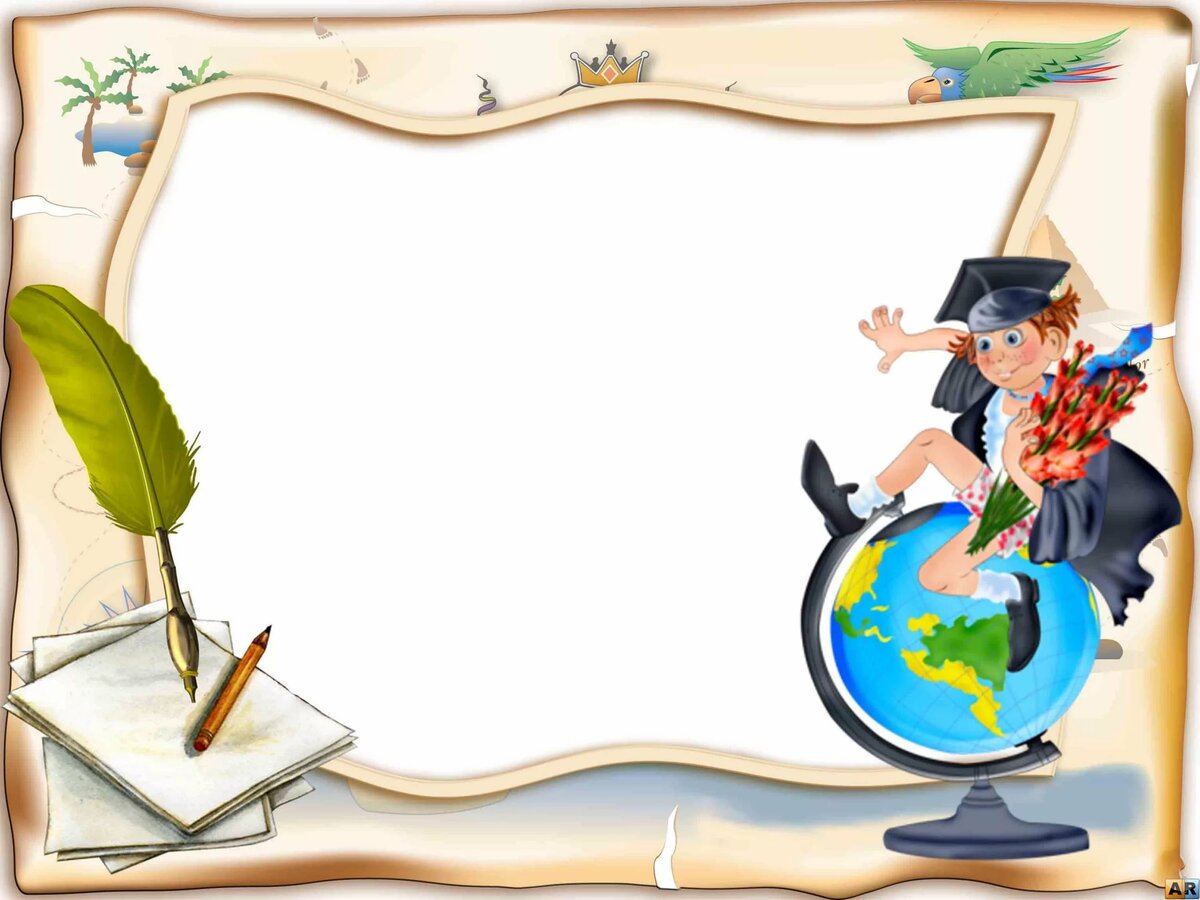 1. 14 0ю.ш., 750 з.д.
  2.   350 с.ш.,1390 в.д.
  3.   620 с.ш., 1290в.д.
 4.  180 с.ш., 1000 з.д.
5.  310 с.ш., 860 в.д.
6.  160 ю.ш.,480 з.д.
5.Станция «Координатная».
Определите объекты по географическим координатам и разгадайте чайнворд «Москва».
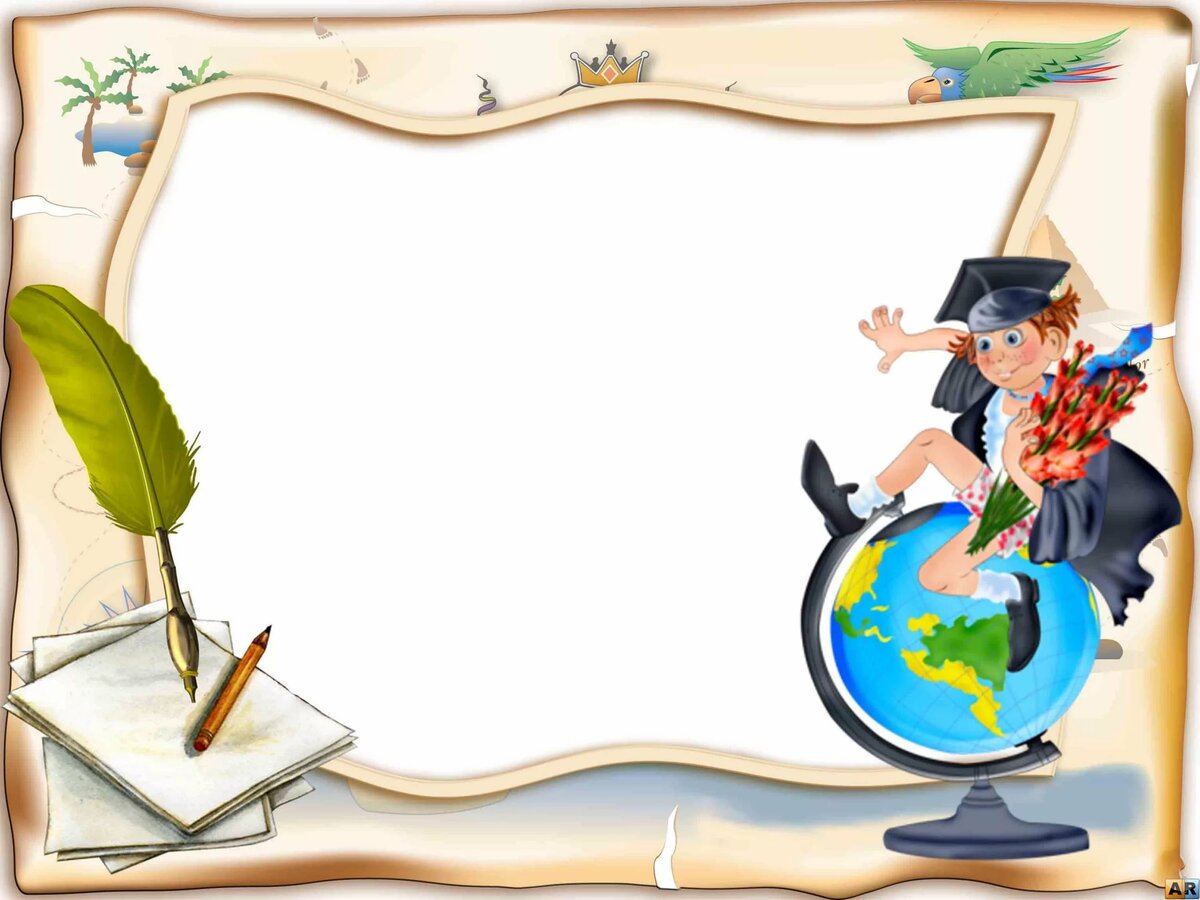 6.Станция «Азимутальная».
Определите азимут всех сторон горизонта и отдельно стоящих объектов.
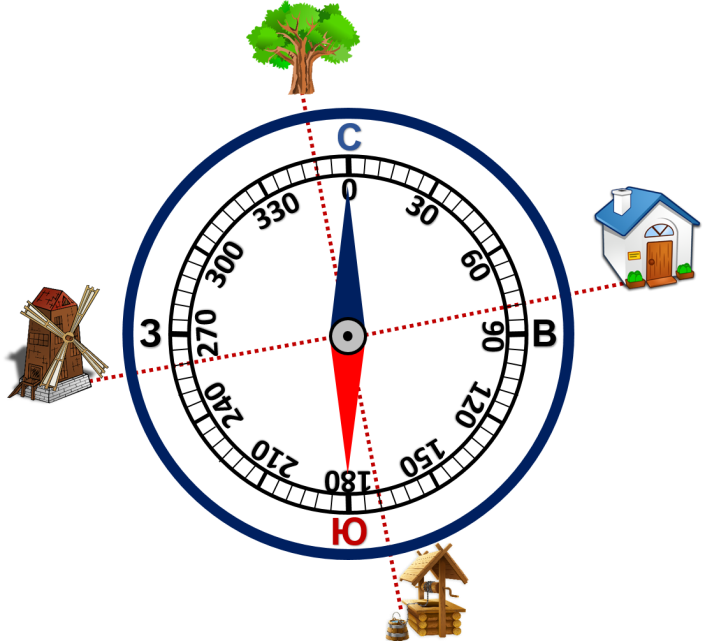 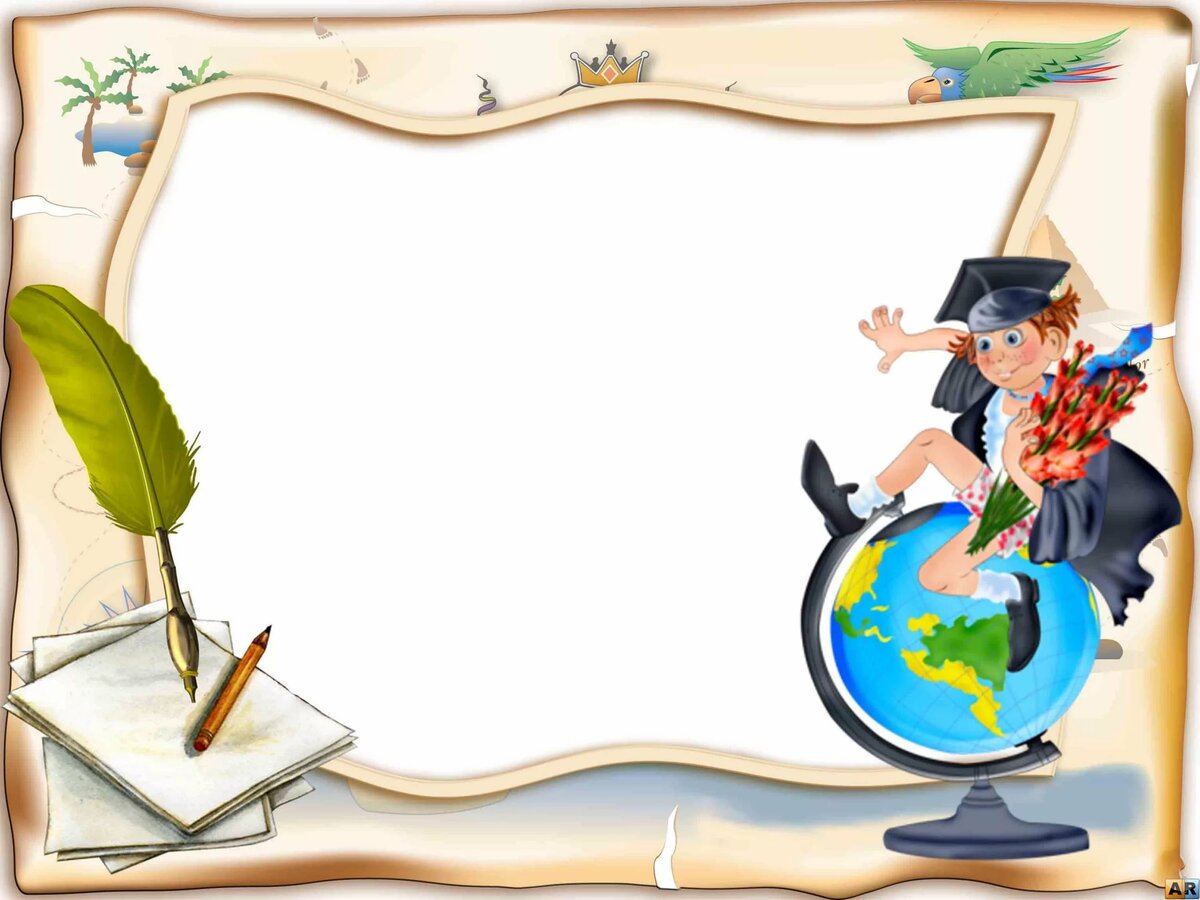 Спасибо за игру!
 До новых встреч!
11.03.2020